SIMPLE IMPACT EFFORT MATRIX 
TEMPLATE – EXAMPLE
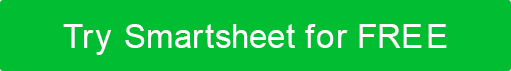 When to Use This Template: This straightforward template, with or without sample text, is best for small-scale projects where team leaders and project managers must assess tasks and make decisions efficiently. It focuses on comparing the impact of each task against the effort required — without getting lost in complex details. 

Notable Template Features: The template stands out for its user-friendly layout that categorizes tasks into quadrants based on their impact and effort. The intuitive scoring system simplifies the evaluation process and presents a clear visualization of which tasks should be prioritized for maximum results.
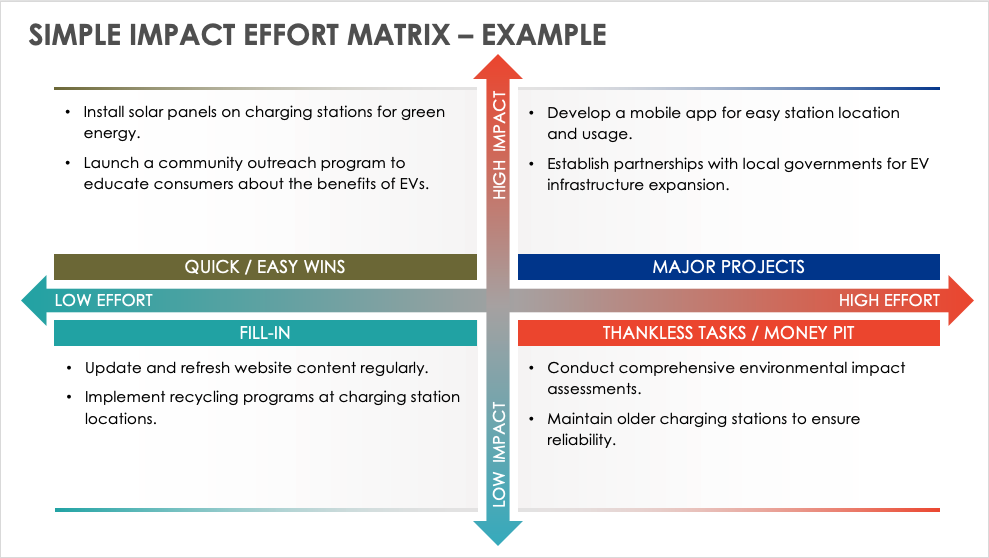 SIMPLE IMPACT EFFORT MATRIX – EXAMPLE
Install solar panels on charging stations for green energy.
Launch a community outreach program to educate consumers about the benefits of EVs.
Develop a mobile app for easy station location and usage.
Establish partnerships with local governments for EV infrastructure expansion.
HIGH IMPACT
QUICK / EASY WINS
MAJOR PROJECTS
LOW EFFORT
HIGH EFFORT
FILL-IN
Update and refresh website content regularly.
Implement recycling programs at charging station locations.
Conduct comprehensive environmental impact assessments.
Maintain older charging stations to ensure reliability.
THANKLESS TASKS / MONEY PIT
LOW IMPACT
IMPACT EFFORT MATRIX
Text
Text
HIGH IMPACT
QUICK / EASY WINS
MAJOR PROJECTS
LOW EFFORT
HIGH EFFORT
FILL-IN
Text
Text
THANKLESS TASKS / MONEY PIT
LOW IMPACT